5. Bölüm:İşletmenin Kuruluşu
Bu hafta neler öğreneceğiz?
İşletmenin Kuruluşu
Temel Kavramlar
İşletmenin Kuruluş Aşamaları
Fizibilite Çalışmaları
Temel Kavramlar
Yatırım: Sermaye mallarına veya üretim araçlarına yapılan ilavelerdir. Amaç:
Yeni üretim birimleri kurmak veya üretici güç kurmak
Aşınma ve eskime nedeniyle üretim araçlarını yenilemek
Modernizasyon sağlamak
Müteşebbis, kârını artırmak ister.
Yatırım Projesi: bir toplumda belirli bir zaman içerisinde, mal ve hizmetlerin üretimini artırmak için bazı olanakları yaratma veya geliştirmeye yönelik önerilerdir.
Fizibilite: kesin yatırım kararı alınmadan önce yapılması düşünülen yatırımla ilgili ekonomik, teknik ve finansal sorunlara ilişkin bilgilerin sistemli bir şekilde toplanmasıdır.
Temel Kavramlar
Yatırım: Sermaye mallarına veya üretim araçlarına yapılan ilavelerdir. Amaç:
Yeni üretim birimleri kurmak veya üretici güç kurmak
Aşınma ve eskime nedeniyle üretim araçlarını yenilemek
Modernizasyon sağlamak
Müteşebbis, kârını artırmak ister.
Yatırım Projesi: bir toplumda belirli bir zaman içerisinde, mal ve hizmetlerin üretimini artırmak için bazı olanakları yaratma veya geliştirmeye yönelik önerilerdir.
Fizibilite: kesin yatırım kararı alınmadan önce yapılması düşünülen yatırımla ilgili ekonomik, teknik ve finansal sorunlara ilişkin bilgilerin sistemli bir şekilde toplanmasıdır.
En rasyonel yatırım kararının alınması amaçlanır.
İşletmenin Kuruluş Aşamaları
Proje Fikri
Fizibilite Çalışmaları
Fizibilite Raporu
Proje FikriDeğerlendirme ve Yatırım Kararı
Kesin Proje
Projenin Uygulanması (Yatırım)
İşletme Aşaması
Fizibilite Çalışması Neden Önemli
Amaç;
Kesin karar
İşletmenin büyüklüğü ve yeri
Mali yük
Devlet olanaklarında faydalanmak
Sıkıntıları önceden tahmin etmek
Fizibilite Çalışması Neden Önemli
Fizibilite çalışması birbiriyle yakından ilişkili 3 faaliyetin  birlikte yürütülmesi ile yürütülür. Bunlar:
1. Ekonomik Etüd: 
Pazar araştırması yapılır.
İşletme büyüklüğü hesaplanır.
İşletmenin yeri belirlenir.
2. Teknik Etüd: 
Arazinin zemin etüdü yapılır
Üretime girecek hammaddelerin etüdü yapılır,
Makine ve teçhizat seçilir
Tesisin yerleşim planı yapılır.
3. Finansal Etüd:
Yatırım tutarı hesaplanır.
Işletmenin gelir ve gider tahminleri yapılır.
Finansman kaynakları seçilir
Kâr analizi yapılır
Organizasyon yapılır
ÖDEVVV!!!
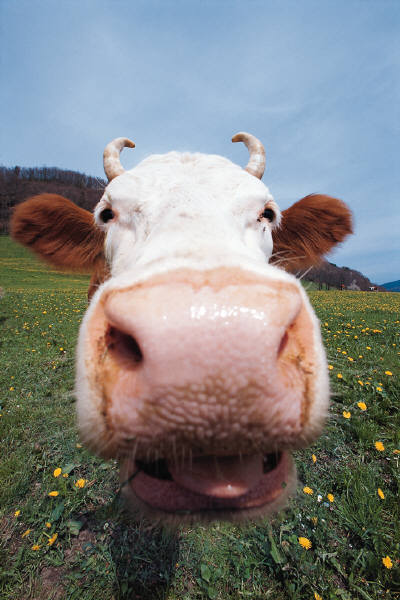 19 Kasım 2015’te sınavınız var
Lütfen sınav için 3 adet soru belirleyip, 
emiser@ankara.edu.tr adresine yolayınız.
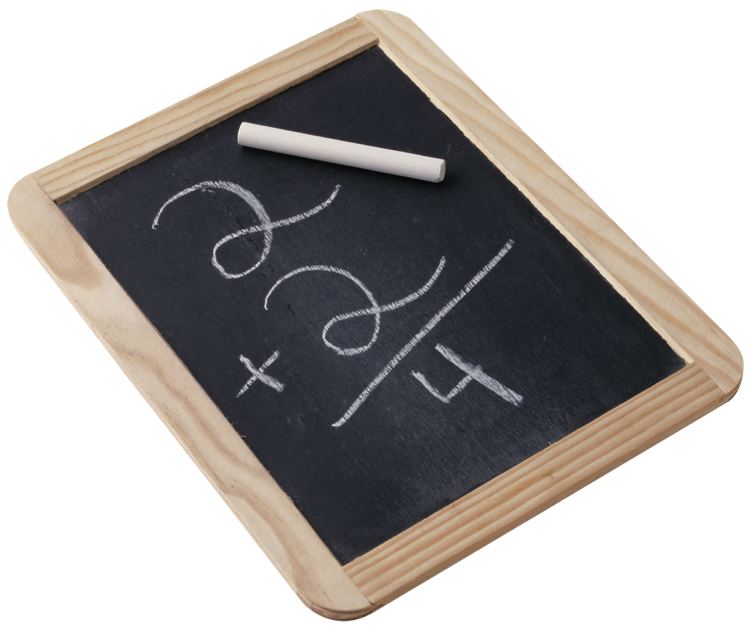 Teşekkürler 
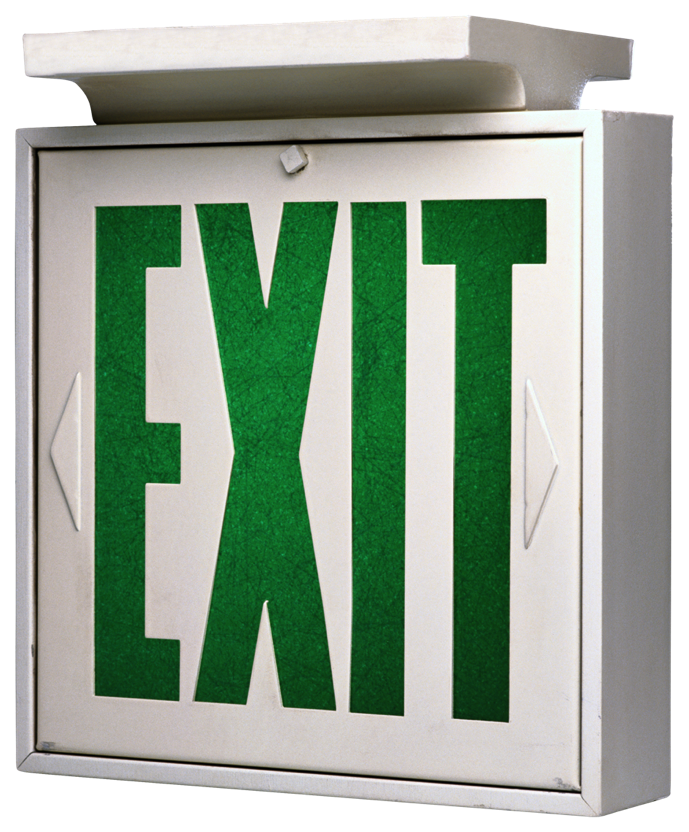